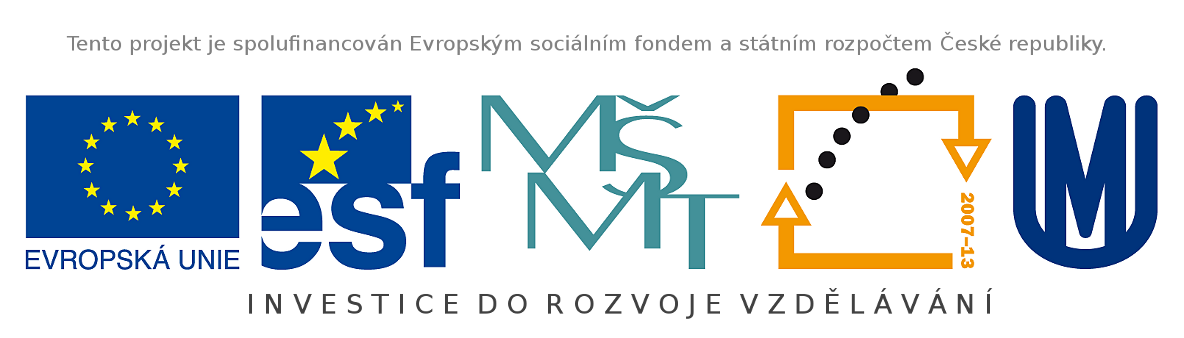 Základní poznatky o uživatelích internetu
Poznámka: prezentace vkládat do ODEVZDÁVÁRNY
do neděle předcházející termínu prezentace, do 11.00


Téma hodiny: Sociodemografické poznatky o uživatelích internetu. Věk ("generace" na internetu).
Opakování – digital divide
Kdo internet používá? A kdo NE?
Obecně velká míra penetrace 
X
přetrvávající digital divide

Digital divide (J. Van Dijk & Hacker, 2003; J. a. G. M. van Dijk, 2006): 
přístup celkově 
přístup individuální
„digital skills“
Použití („usage gap“)
Možnosti
Opakování – digital divide
Důsledky ne/používání
Rovina individuální/skupinová/kolektivní
Sociodemografické poznatky o uživatelích internetu
Základní demografická kritéria 
Gender, věk, vzdělání, zaměstnání 
SES – socioekonomický status
Sociodemografické poznatky o uživatelích internetu
Dnes – prezentace empirických poznatků
Hodně zaměřeno na ČR
Nutno zvážit metodologii a měření
WIP – ČR - Do you personally use the Internet, i.e. the World Wide Web, e-mail, or any other part of the Internet from home or from any other place?
CSU
Jednotlivci používající internet (% z celkového počtu jednotlivců ve věku 16+, zdroj: ČSÚ)
Jednotlivci používající internet podle pohlaví (% z celkového počtu jednotlivců 16+ v dané socie-demografické skupině, zdroj: ČSÚ)
WIP - ČR
WIP - ČR
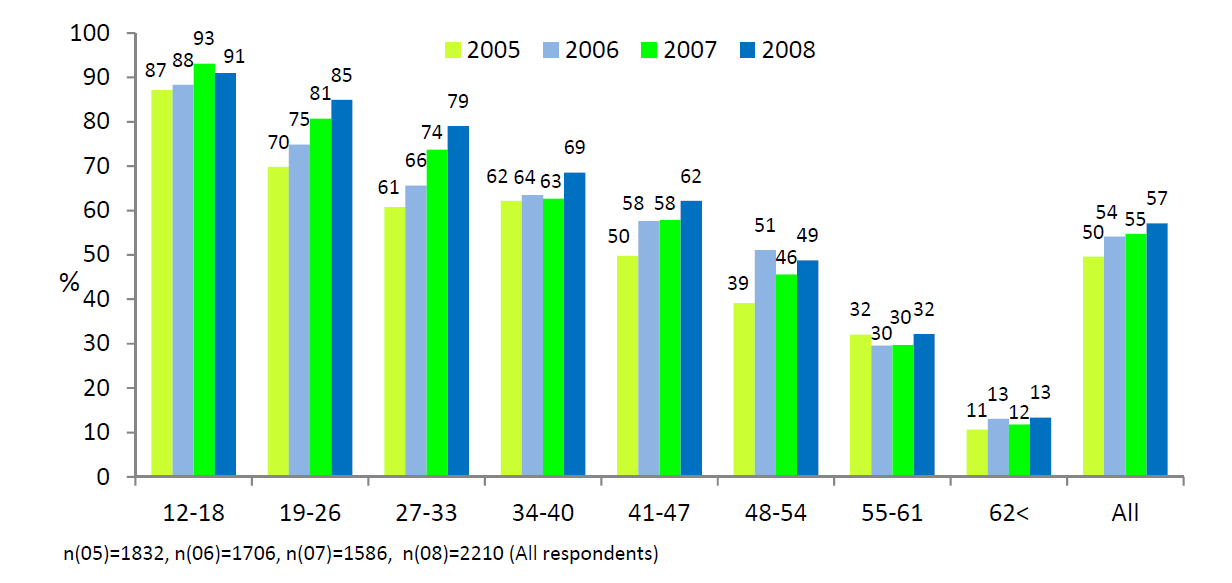 WIP - ČR
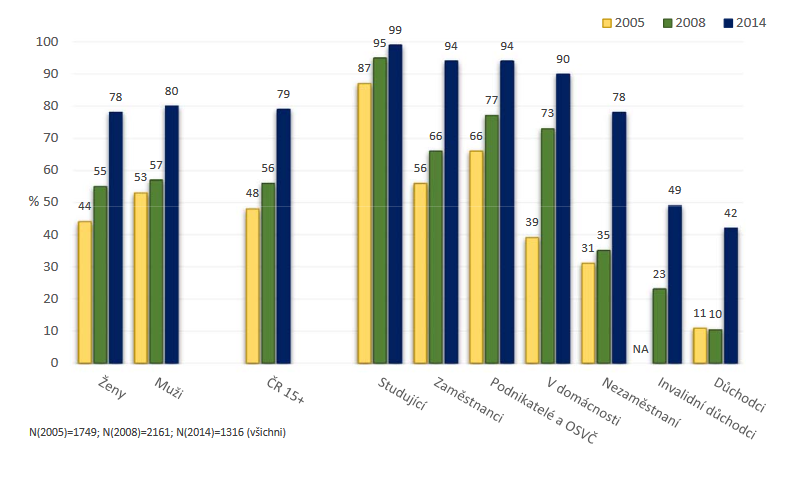 WIP - ČR
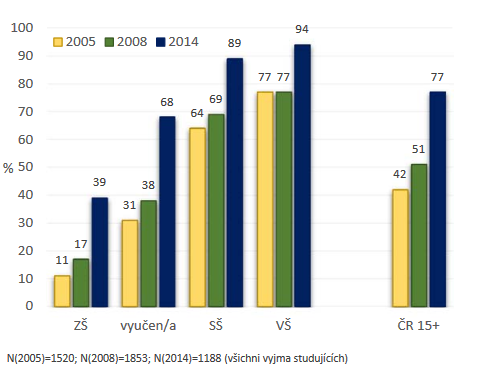 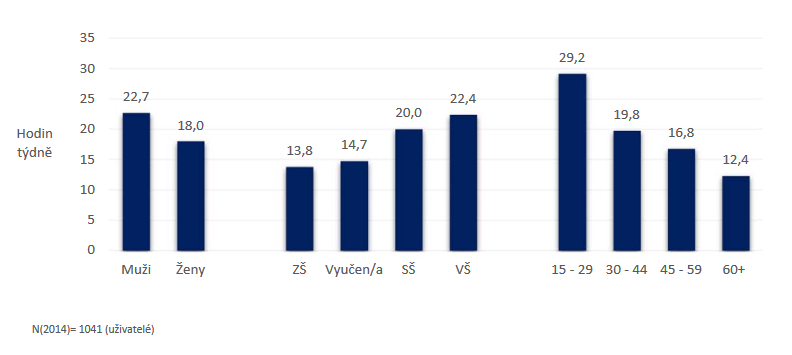 WIP - ČR
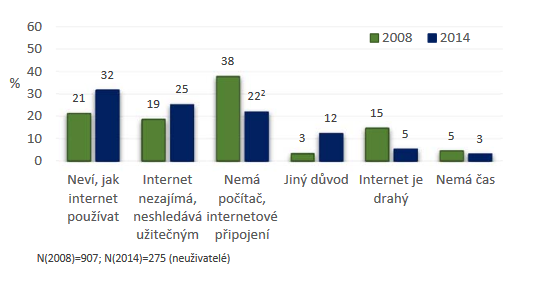 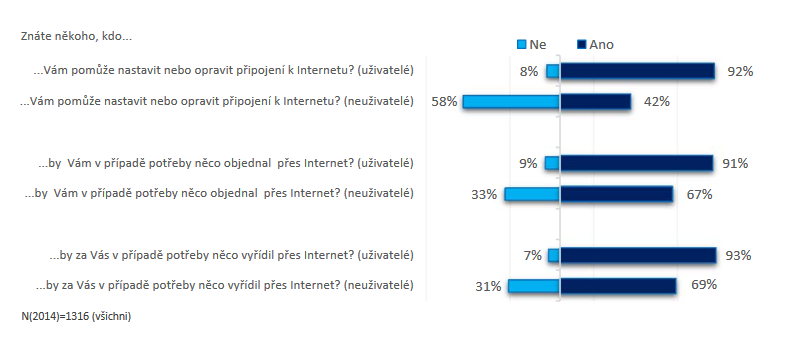 Sociodemografické poznatky o uživatelích internetu
Výrazné mezikulturní a mezistátní rozdíly
Závislost na ekonomických faktorech, ale také socio-kulturní skladbě obyvatelstva
WIP world – použití internetu
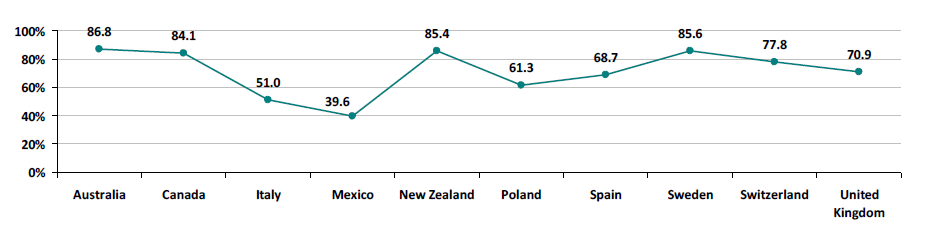 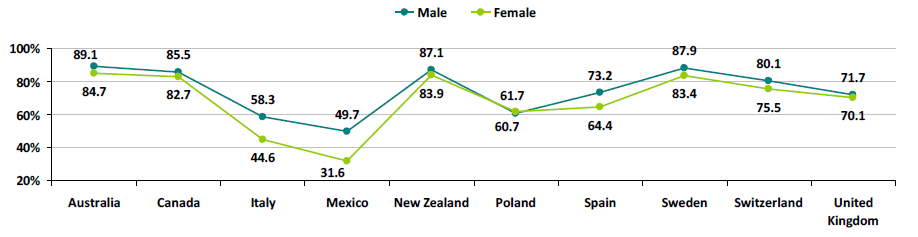 Domácnosti s vysokorychlostním připojením v zemích EU (% z celkového počtu domácností, zdroj: Eurostat)
WIP world – použití internetu
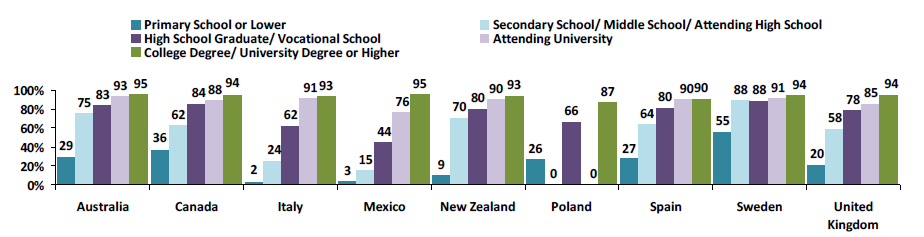 WIP world – použití internetu
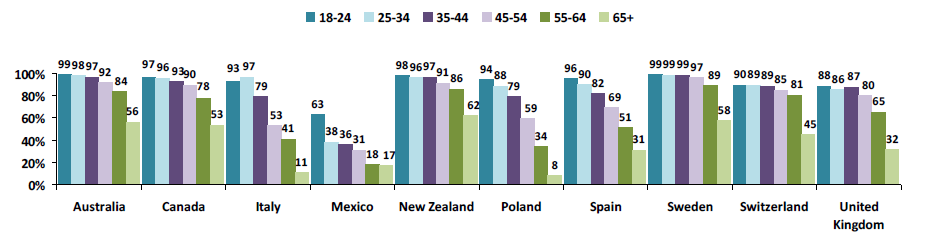 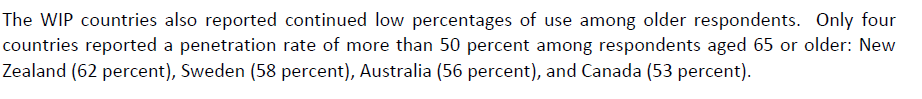 Eurobarametr, 6 - 17 let
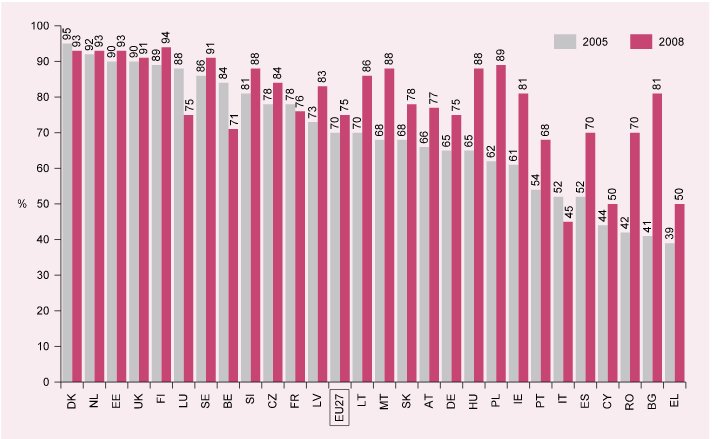 Diskuse
Identifikujte 1 specifickou skupinu u níž byste předpokládali „ohrožení digital divide“ (ne demografie)
Specifikujte, v čem ji brzdí
Zkuste navrhnout možné řešení („no limits“)
P Lupač, A Chrobáková, J Sládek. Internet v  České republice 2014. Praha: Filozofická fakulta Univerzity Karlovy v Praze
CSU, EUROBAMETR